NEUTRONS AND THEIR INTERACTIONS
Discovered by Chadwick in 1932 from reaction
	9Be5 + a  12C6 + n + 5.75 MeV   (Q value)
Neutrons do not occur as free particles as they undergo b decay
T1/2 = 10.6 min
Neutrons can be produced using a mixture of radium and beryllium
	236Ra  232Rn + a then  a + 9Be 12C + n
	1g of Ra + few g of Be produces   ~  107 neutrons / s

INTERACTIONS OF NEUTRONS
Neutrons are uncharged so do not experience Coulomb repulsion.
Can interact with nuclei at thermal energies with kT ~ 1/40 eV
Interacting at low energies is important since 
	s(low energy) >> s(high energy) 
There are two principle modes of interaction between neutrons and nuclei
Lecture 16
1
ELASTIC SCATTERING sS
This is an important mechanism for slowing down neutrons --- MODERATION
The initial energy goes into the recoil energy of X + slower neutrons

COMPOUND NUCLEUS FORMATION
	A neutron is absorbed by the target nucleus leaving the ‘compound nucleus’ in an excited state
After formation of the compound nucleus several things can happen
a)	INELASTIC SCATTERING si
Lecture 16
2
b)   RADIATIVE CAPTURE sc
EMISSION OF LIGHT CHARGED PARTICLES sR
d)   FISSION sF
TOTAL CROSS SECTION         sT = si + sC + sR + sF + sS	(16.1)

ABSORPTION CROSS SECTION (neutrons removed from flux)
			sA =  sC + sR + sF 			(16.2)

All ss depend on the neutron’s kinetic energy
sR  is usually small and we will ignore it
Lecture 16
3
The plots below sketch the behaviour of the neutron capture cross section 
in 238U and the neutron induced fission cross section in 235U
4
FISSION
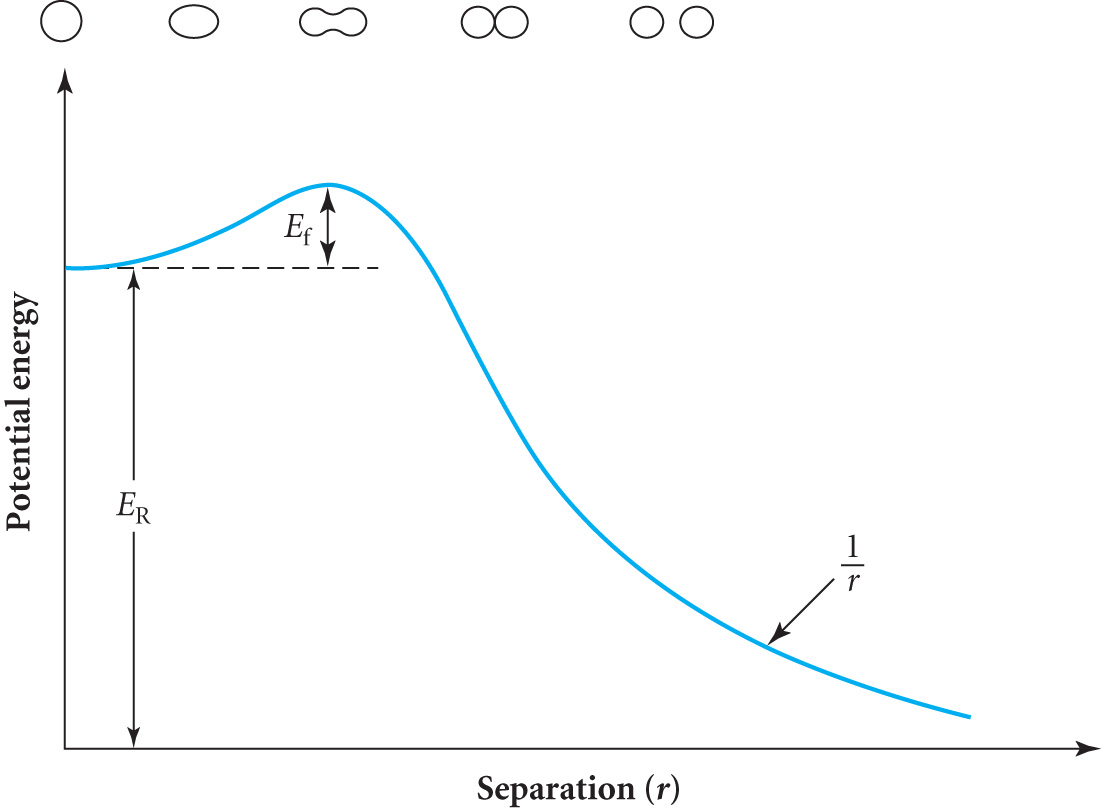 Q = [M(A,Z) – M(A1,Z1) - M(A2,Z2) ] c2
Energetically favoured since d(A/2) > d(A) 
Spherical shape gives lowest energy configuration ( LIQUID DROP)
 Energy is required to deform the nucleus increasing the surface   
   area until Coulomb forces can complete the split
The extra energy needed to do this is called the 
  FISSION BARRIER or ACTIVATION ENERGY Ef
Lecture 16
5
SPONTANEOUS FISSION
Consider the possible fission of  23892U into 2 identical nuclei 11946Pd 
For uranium & palladium  d ~ 7.6 MeV & ~8.5  MeV / nucleon
	 Q ~-238 x 7.6 – (-2 x119 x 8.5) = 214 MeV
Is this a possible decay mode?
The diagram has zero potential
corresponding to the final state.
As in alpha decay the Coulomb
Barrier (height EC) prevents 
immediate decay since Q < EC(~250 MeV) 
 
It is necessary to supply energy to deform the nucleus which increases the 
dominant surface energy term while initially reducing the Coulomb term. 
Hence a strong restoring force initially prevents fission until at a certain 
separation the relative strengths reverse as the charges separate further and 
fission occurs.
Lecture 16
6
NEUTRON INDUCED FISSION
In this case the compound nucleus 
is formed in an excited state as the 
absorbed neutron has contributed 
its binding energy |Bn | 


Consider 23692U formed as a compound nucleus  by the capture of a slow neutron by 23592U
 M(235U) = 235.043933 u & M(n) = 1.008665 u so
Sum = 236.052598 u compared with M(236U) = 236.045733 u
			 DM = + 0.006865 u  + 6.5 MeV
	 236U is formed excited with energy Ex = |Bn | = 6.5 MeV
For 236U   Ef = 5.9 MeV  
Ex > Ef so fission is possible with thermal neutrons in this case  (K.E. of neutrons Tn ~ 1/40 eV)
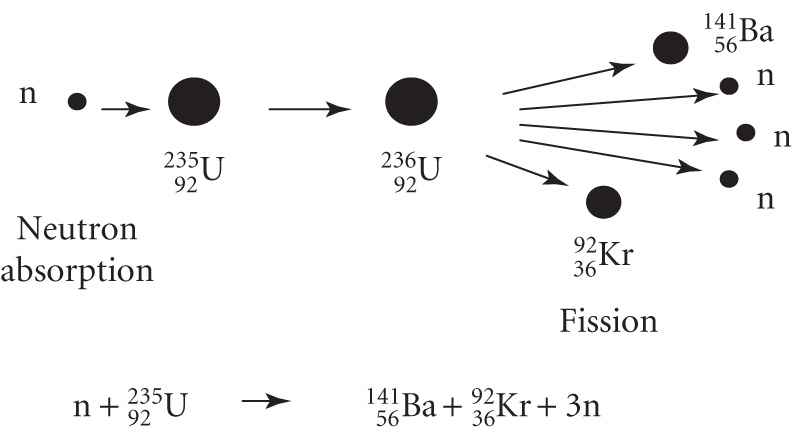 Lecture 16
7
In general if | Bn | < Ef then neutrons require Kinetic Energy Tn  to induce fission
     i.e.	Tn + |Bn | > Ef 
e.g.  238U for example where Tn > 1 MeV is required
  The difference between the two compound nuclei is because of nucleon pairing energy 
	 |Bn even-even | > |Bn even-odd |
  So  |Bn 236U | > |Bn 239U | and neutron K.E. is required to fission 239U 

SPONTANEOUS FISSION occurs with small probability by tunnelling through the barrier
e.g. For 238U in the absence of a decay
 	T1/2 ~ 1015 years
Lecture 16
8
Example: Calculate the fission thresholds for the reactions		1) 	n + 232Th233Th*fission  and		2) 	n + 239Pu240Pu*fission
Masses :  232Th  (232.038050 u) 	233Th  	(233.041577 u)
		    239Pu  (239.052157 u) 	240Pu  	(240.053807 u)
		       n   (1.008665 u)

1) Excitation for 233Th is = (232.038050 + 1.008665 - 233.041577)
				= 5.138 10-3 u  4.8 MeV
Activation energy Ef = 6.7 MeV so threshold energy = 1.9 MeV

2) Excitation for 240Pu is = (239.052157+1.008665- 240.053807)
				= 7.02 10-3 u  6.53 MeV
Activation energy Ef = 6.3 MeV so there is no threshold energy
Lecture 16
9
FISSION BARRIERS AND NEUTRON BINDING ENERGIES
TABLE 1
Only for Z >90 is Ef small enough for low energy  neutrons to induce fission
The important naturally occurring fissionable nuclei
 are 232Th, 235U (0.7% natural U) ,and  238U (99.3% natural U) 
For A>250 Ef 0 and spontaneous fission becomes a probable decay mode
Lecture 16
10
ENERGY RELEASE
Approximately 200 MeV is released in fission of a heavy nucleus :
					        MeV
K.E. of fission fragments             165 ± 5
Prompt g-ray energy		     7 ± 1
K.E. of fission neutrons 	         	     5 ± 0.5
– rays from fission products        7 ± 1
g– rays from fission products           6 ± 1
Neutrinos from fission products      10		 TOTAL        ~ 200

MASS DISTRIBUTION OF  FISSION FRAGMENTS
In low energy fission processes there is a 
wide distribution of nuclear masses 
Produced, with equal fragmentation 
disfavoured by a factor of ~ 600
Distribution is symmetric with peaks 
	at A=95 and A=140
Lecture 16
11
Assume fission from a nucleus at rest
Conservation of momentum
Conservation of Energy
(16.3)
So when the fission has a heavy fragment and a lighter fragment it is the lighter fragment that takes most of the kinetic energy
Lecture 16
12
NEUTRON EMISSION
On average 2.1 neutrons are emitted in Th fission, 2.5 in U fission and 2.9 in Pu fission
Values increase by 0.05 per MeV as Tn of the neutron increases
Most of these are PROMPT neutrons emitted at the moment of fission
Some  DELAYED neutrons (0.65% for 235U) are emitted following the b- decay of the fission product
THESE ARE VERY IMPORTANT FOR REACTOR CONTROL
e.g. For 87Br 2% of the b- decays populate a state in 87Kr which is so highly excited (~8 MeV) that neutron emission is a likely decay mode
Only appears after the b- decay with an apparent half life T1/2 = 54.5s
Lecture 16
13
Some examples ofdelayed neutrons
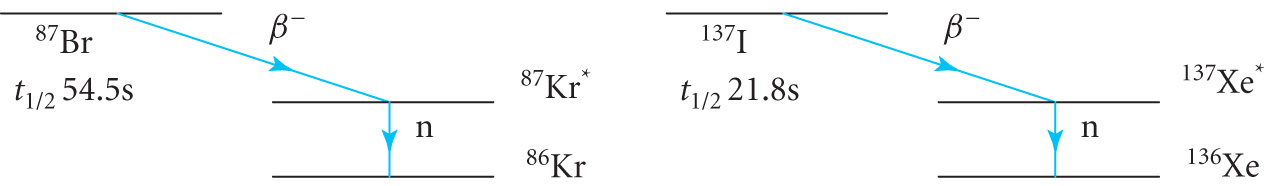 FISSION NEUTRON ENERGY SPECTRUM
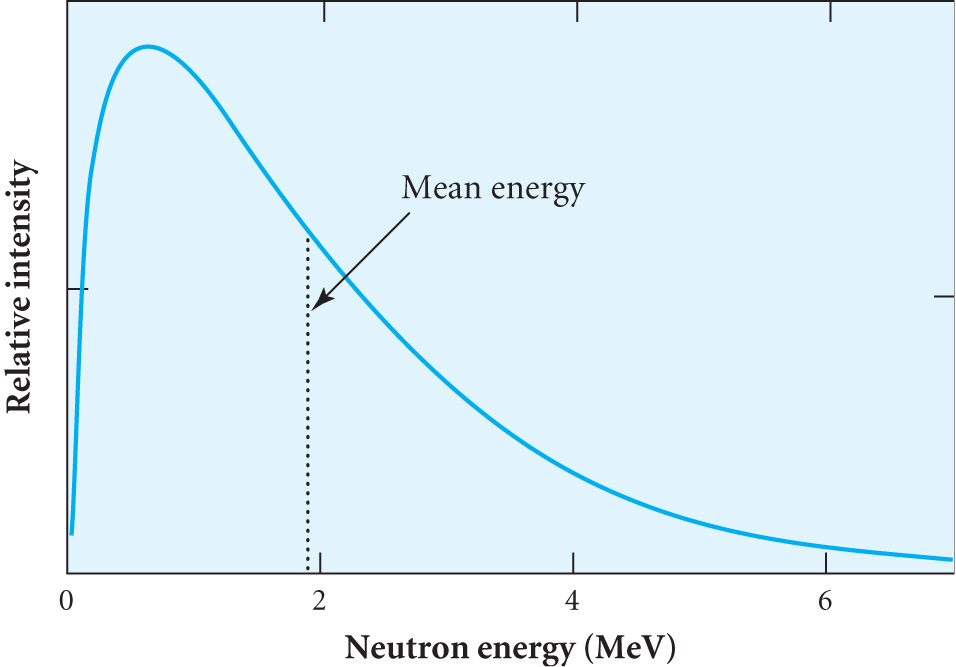 Lecture 16
14